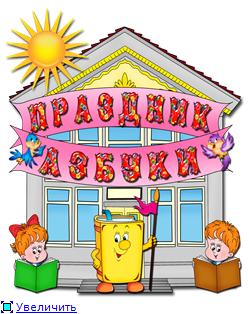 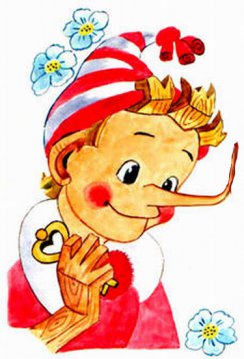 Чиполлино
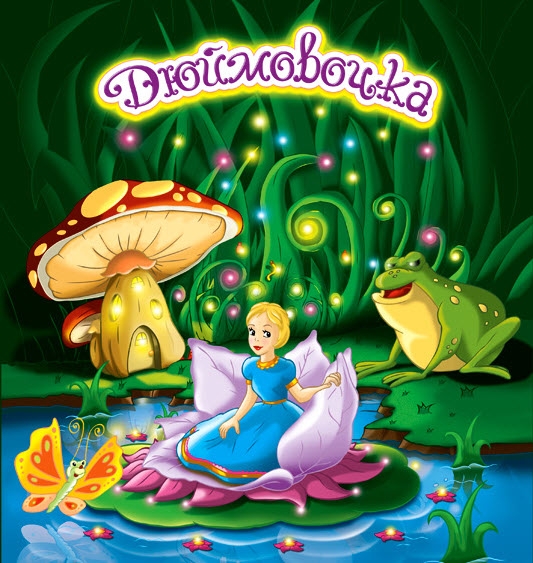 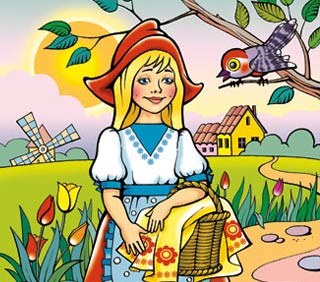 Маша и Медведь
Айболит
Мойдодыр
Винни Пух
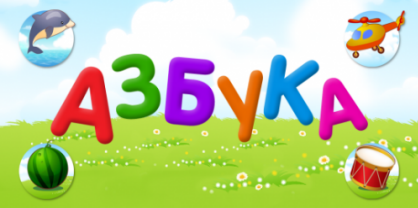